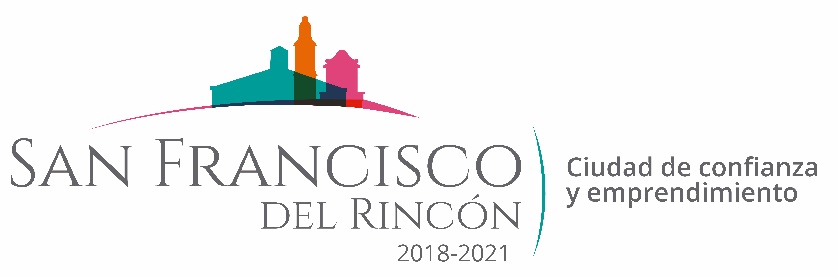 REPORTE MES DE ABRIL 
MAQUINARIA
RENIVELACION EN LA COMUNIDAD LA ESCONDIDA
FECHA TERMINO
CANTIDAD
UNIDAD
CONCEPTO
FECHA INICIO
M2
M2
13/04/2020
16/04/2020
2,736
1,160
CALLE LOS PINOS
AREA DE CARRIL DE CARRERAS
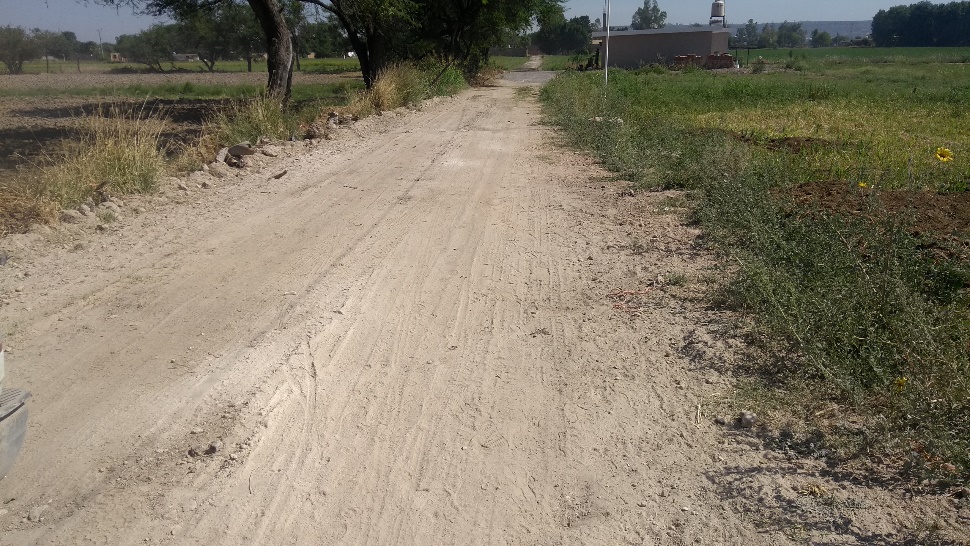 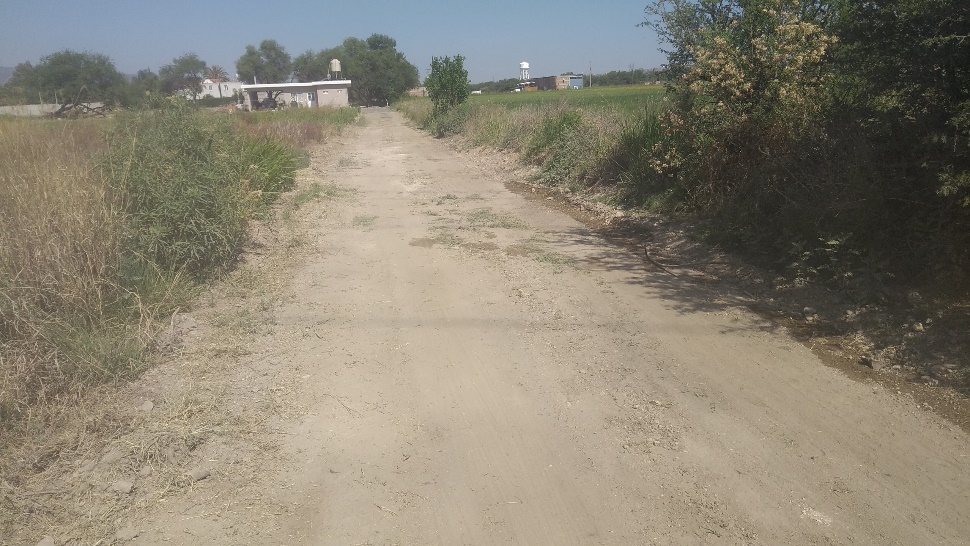